Weekly challenge 2
Important things to remember…..
These challenges have no one right answer.

You can choose to do them in different ways.
Balancing challenge
Can you make something that you can balance on your hand … or finger… or head?
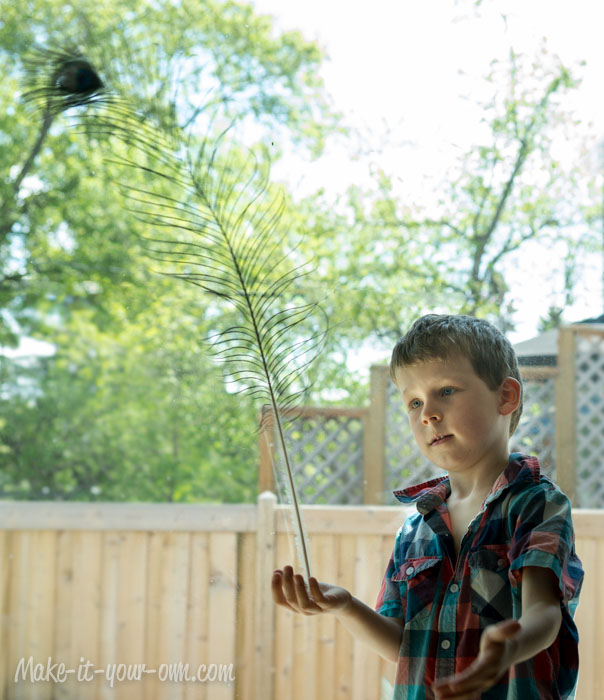 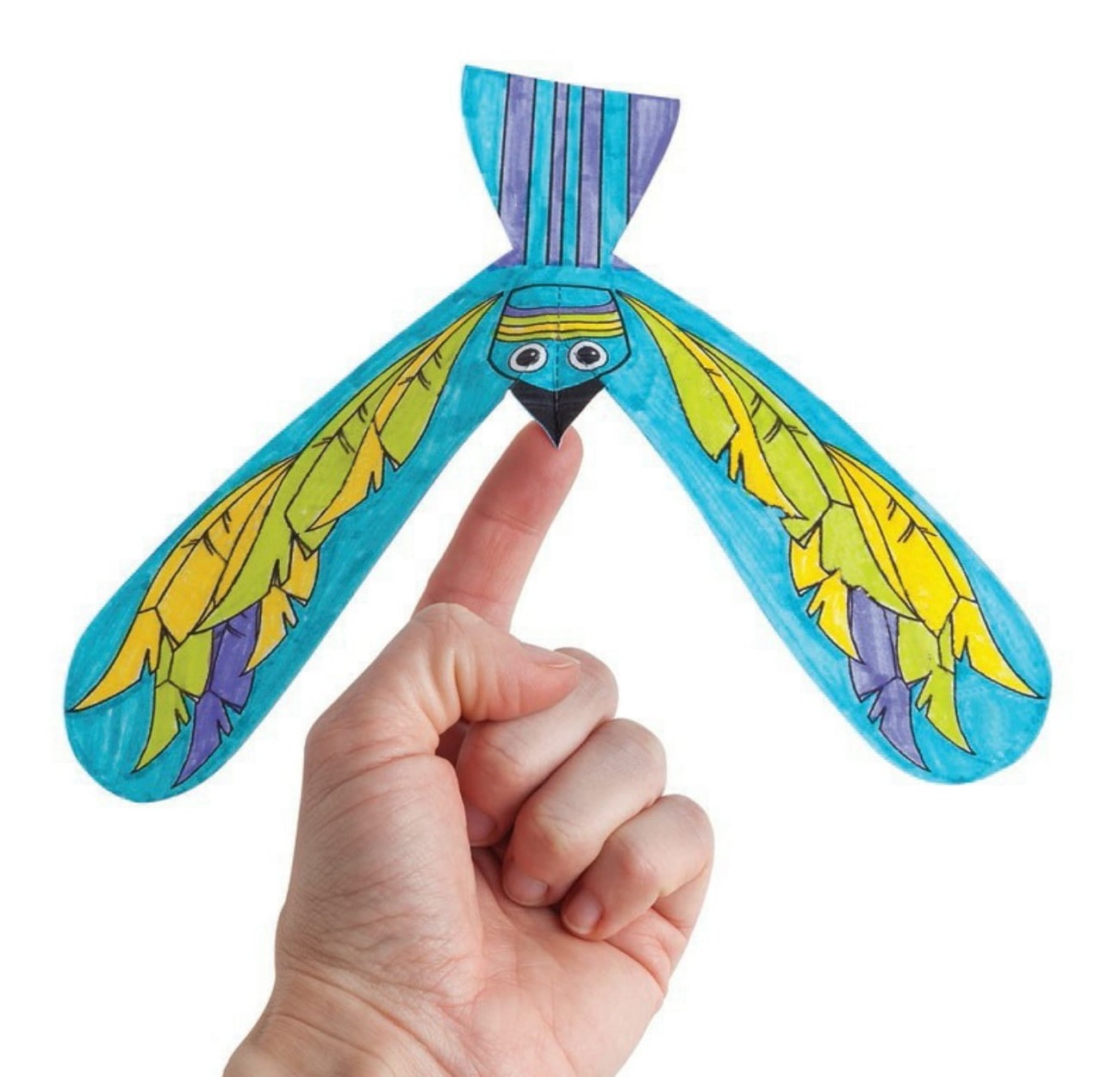 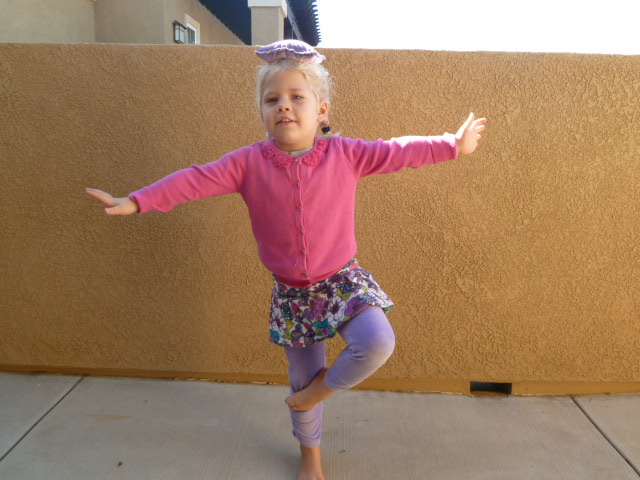 Nathan made these butterflies that balance on his finger.He even challenged himself to walk with it balanced!
If you manage that why not try ……
You could try making a sculpture that balances 
(don’t use anything precious or make it to big in case it falls!!) 


Hopefully you will share your answer with school by sending an email, a photograph or a video
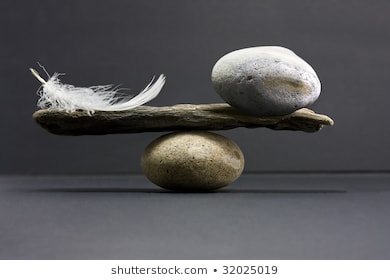 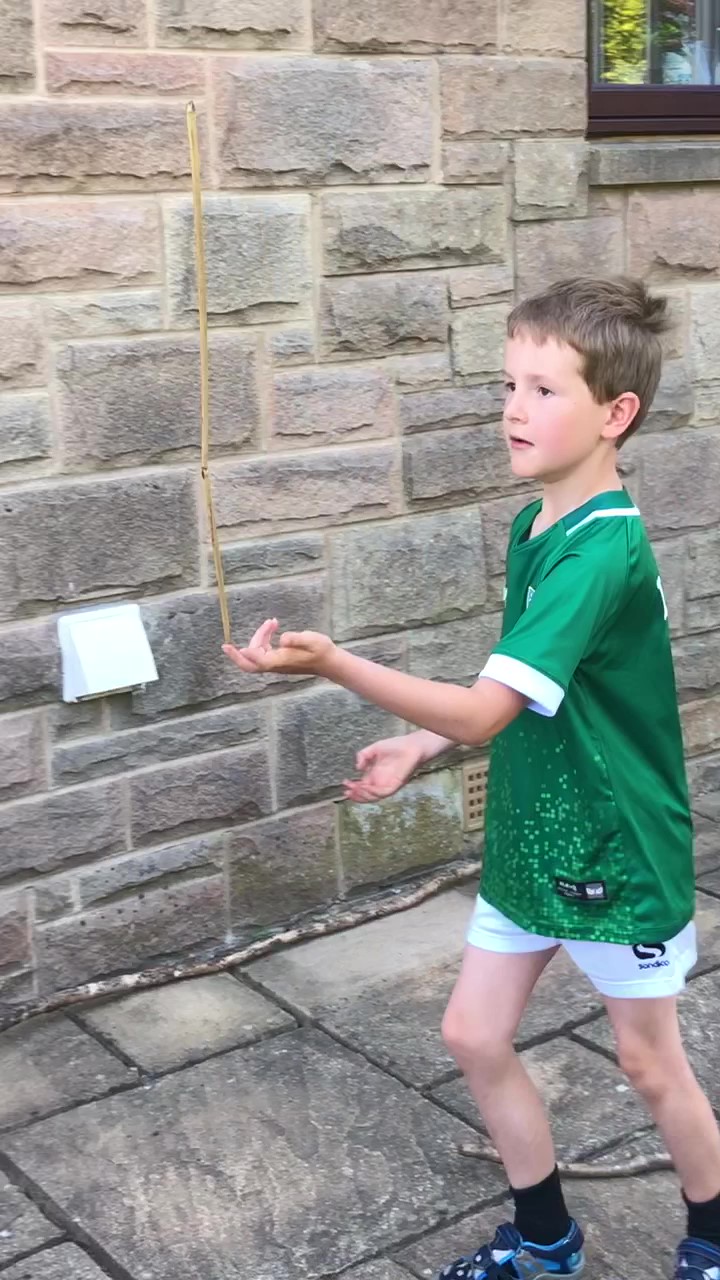 Wow! Look at that concentration. Well done Isaac.
Here is a video of Theo balancing a dragon fly!
Abigail and Eliza have both managed to balance an acrobat on their finger!
Georgie walked without wobbling!!